m%dfoaYSh iudc mßj¾;l mdGud,dj
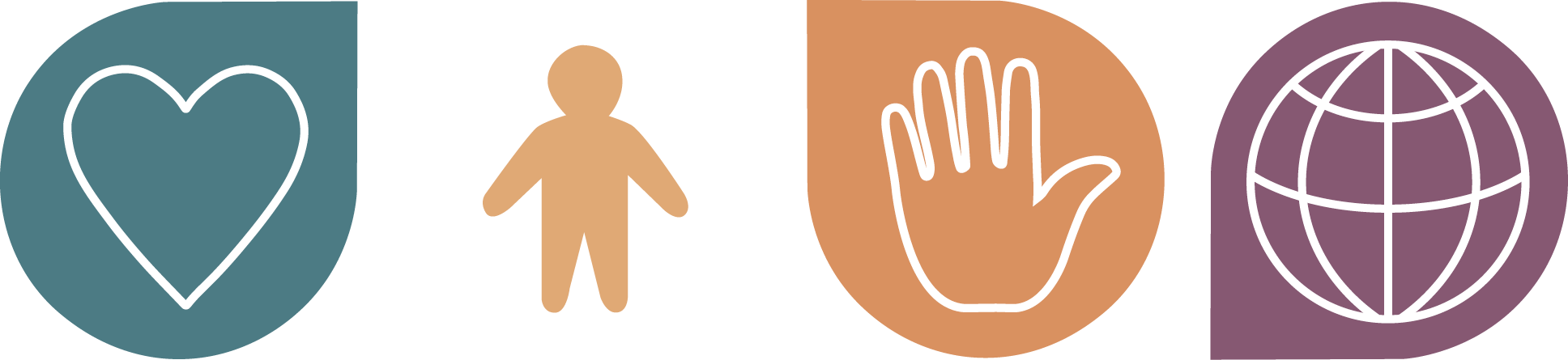 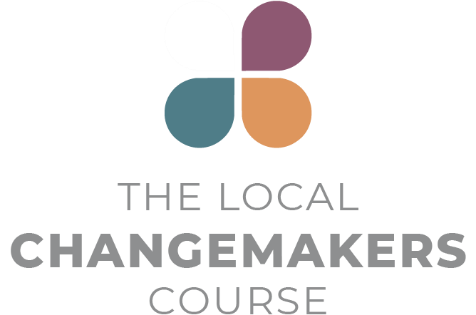 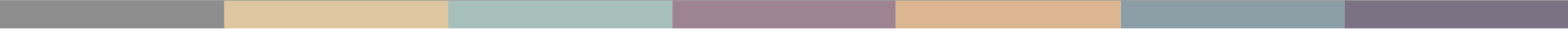 7 jeks ieish

l:dlsÍfï Wml%u
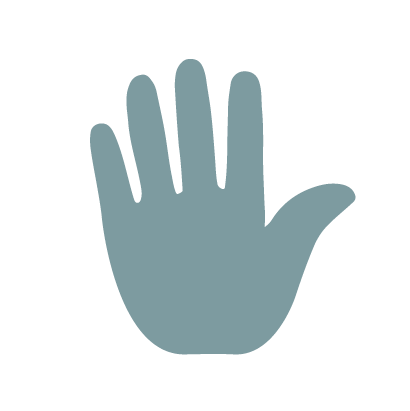 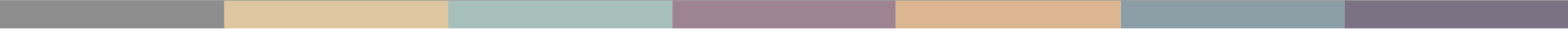 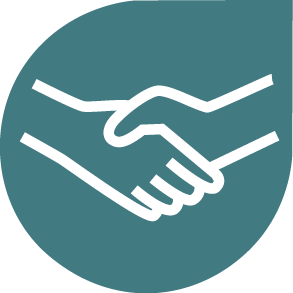 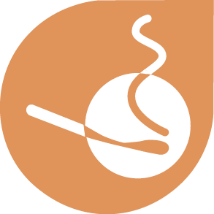 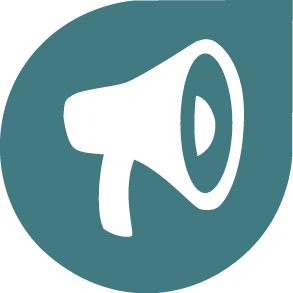 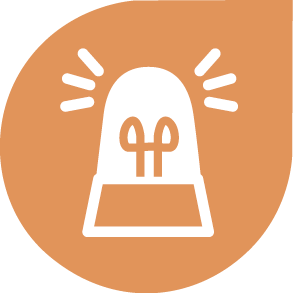 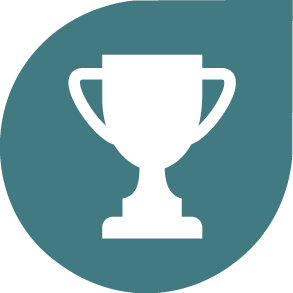 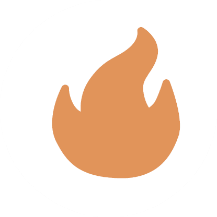 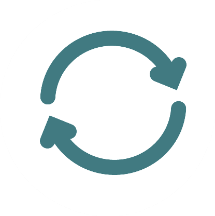 yÈis Wml%u
mßj¾;k Wml%u
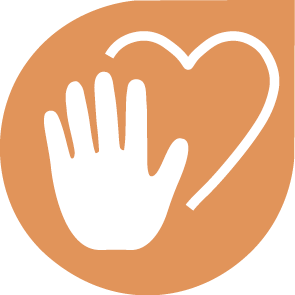 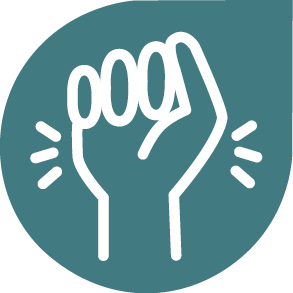 f.dvke.Sfï Wml%u
iqj lsÍfï Wml%u
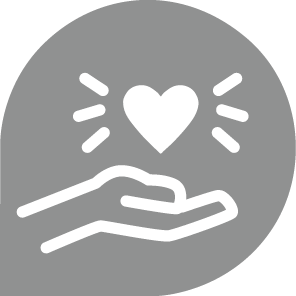 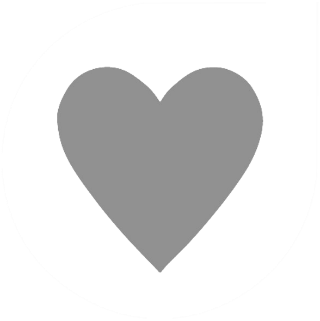 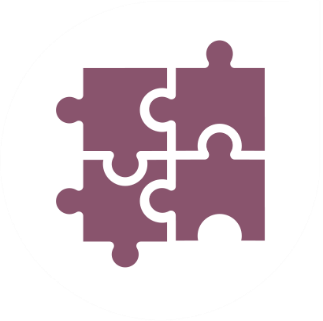 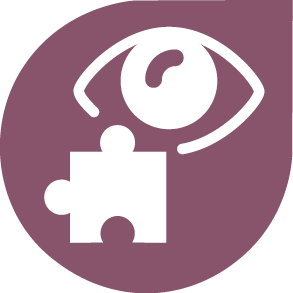 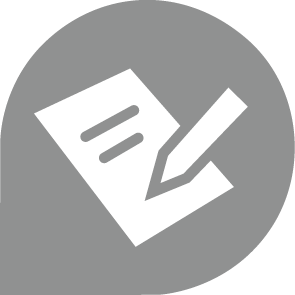 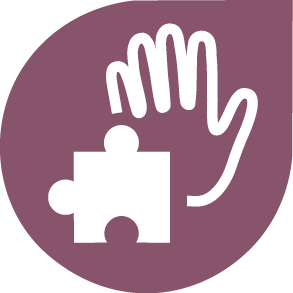 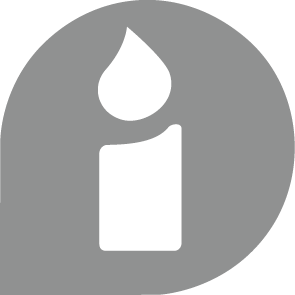 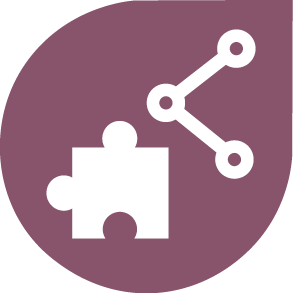 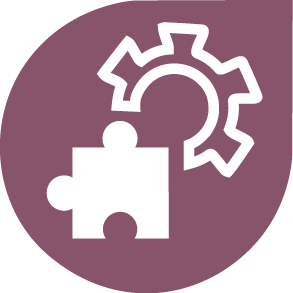 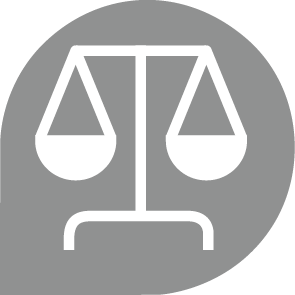 [Speaker Notes: ms<s.ekSu iy ye¢kaùu
ish¨‍ fokdj ieishg idorfhka ms<sf.k my; i|yka lreKq bÈßm;a lrkak(
miq.sh ieisfha§ wms udkj ysñlï W,a,x>khùï j,g uqyqK §u i|yd fhdod .; yels Wml%u ms<sn|j bf.k .;af;uq' wms udkj ysñlï W,a,x>khùï ms<sìUq lsÍu i|yd .skakl rEmhla Ndú;d lr" .skak iïnkaOfhka wms lghq;= lrk wdldrh ms<sn|j l:d l<d Tng u;lo@ 
wms .sks me;sÍu j<lajñka .skak ksjd oukafkuq" Wmldr b,a,d ñksiqkag wk;=re wÕjkafkuq' fïjd yÈis Wml%u fõ'
wms úfrdaO;d jHdmdr yd WoafoaYkh yryd jvd fyd| .sks wdrlaIK fr.=,dis ilia lrk f,i iy wka;rdhlr ksIamdok ;ykï lrk f,i b,a,d Woaf>daIKh lrkafkuq' fïjd mßj¾;k Wml%u fõ'
.sks we;sùu j<lajd .kakd wdldrh iy .sks ksjd ouk wdldrh ms<sn| oekqj;aNdjh we;s lrkq msKsi wms ck;dj oekqj;a lsÍu" tlsfkldj iïnkaOlr ;eîu iy l=i,;d f.dvke.Su i|yd lghq;= lrkafkuq' fïjd f.dvke.Sfï Wml%u fõ'
ta jf.au wms .skafkka ;=jd, jQ mqoa.,hskaj /ln,d .kafkuq¦ ñh.sh wh wkqiaurKh lrkafkuq' úkaÈ;hskag iy Tjqkaf.a mjq,aj,g hqla;sh iy jkaÈ b,a,d isákafkuq' fïjd iqj lsÍfï Wml%u fõ'

yÈis Wml%u" mßj¾;k Wml%u" f.dvke.Sfï Wml%u iy iqj lsÍfï Wml%u hkq udkj ysñlï W,a,x>khùï iïnkaOfhka lghq;= lsÍu i|yd fhdod .; yels Wml%u y;rhs'
miq.sh ieisfha §" wms wmf.a m%cdj ;=< isÿ jk ffjÍ m%ldY fyda ysßyer lsÍï jeks .eg¿‍ úi£u i|yd fhdod .; yels yÈis Wml%u idlÉPd lr" tu Wml%u Ndú;d lsÍu i|yd fhdod .; yels" l%shd;aulùu i|yd jk woyia nqoaê l,ïNkh lf<uq'
fuu ieisfha§" wms wfkla Wml%u ;=k" tkï mßj¾;k Wml%u" f.dvke.Sfï Wml%u iy iqj lsÍfï Wml%u ms<sn| úuid n,ñka tajd nqoaê l,ïNkh lsÍu ;jÿrg;a isÿ lrkafkuq(']
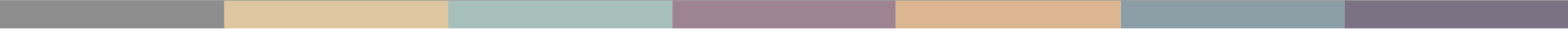 l:dlsÍfï Wml%u æ
 
lshjd is;d n,kak'
nqoaê l,ïNkh lrkak( wmf.a ixo¾Nhka ;=< wd.u weoySfï iy úYajdi oeÍfï ksoyi ^wd.ñl ksoyi& ms<sn|j we;s m%Yak iïnkaOfhka lghq;= lsÍu i|yd fuu Wml%u Ndú;d l< yels wdldr ms<sn|j Tng yels ;rï woyia ,nd fokak' mqoa.,hska jYfhka wmsg ;ks ;ksj .; yels l%shdud¾. iy ixúOdk fyda lKavdhï yryd .; yels l%shdud¾. ms<sn|j is;d n,kak'
,shkak( Tnf.a woyia fmdaiaÜ-bÜ lvÞisj, igyka lrkak
[Speaker Notes: lKavdhï idlÉPdj( l;d lsÍfï Wml%u
my; i|yka lreKq meyeÈ,s lrñka wNHdih y÷kajd fokak(
wms nqoaê l,ïNk lKavdhï wNhdihla isÿ lrkakhs hkafk' wms lKavdhï ;=kla u.ska mßj¾;k Wml%u" f.dvke.Sfï Wml%u iy iqj lsÍfï Wml%u hk Wml%u j¾. ;=k idlÉPd lrkakhs hkafka' iEu lKavdhulg u fmdaiag¾ lshùu i|yd iy tla Wml%u j¾.hla ms<sn| nqoaê l,ïNkh lsÍu i|yd ñks;a;= úiail ld,hla .; yel' bka miq" lKavdhï ;=k Wml%u j¾.h udre lrñka ñks;a;= 20 la f.k ó<Õ Wml%u j¾h .ek o" bka miq b;sß Wml%u j¾.h .ek o idlÉPd l< hq;=h'
lshjkak iy is;kak( Tn Tfí fmdaiag¾ fj; .sh úg" m<uqj tu fmdaiag¾ ms<sn|j iy fmr lKavdhï úiska fmdaiaÜ-bÜ lvodisj, ,shd we;s l%shd;aulùu i|yd jk woyia lshùug iy ta ms<sn| is;d ne,Sug ñks;a;= lsysmhla .; lrkak'
nqoaê l,ïNkh( bka miqj" wmf.a k.rfha wd.u weoySfï fyda úYajdi oeÍfï ksoyi ms<sn| is;shfuka wms y÷kd.;a .eg¿ .ek is;;ñka ^wd.u weoySfï fyda úYajdi oeÍfï ksoyi ms<sn| is;shu oelafjk *a,sma pd¾Ü lvodis fj; wjOdkh fhduq lrjkak&" tu .eg¿ úi£u i|yd fuu Wml%u Ndú;d l< yels l%u i|yd Tng yels ;rï woyia nqoaê l,ïNkh lrkak'
fmdaiaÜ-bÜ lvodisj, Tfí woyia ,shd tajd fmdaiag¾ wi, we;s zl%shd;aulùu i|yd woyiaZ ,shd we;s lvodisj, w,jkak' lreKdlr wfkla whg lshúh yels jk mßos fmdaiaÜ-bÜ lvodisj, meyeÈ,sj ,shkakæ 
fuu wÈhf¾§" woyia h:d¾:jd§ oehs is;d ne¨jdg lula keye - tfy;a yels ;rï ks¾udKYS,S fjkakæ wmf.a ffoksl Ôú;fha§ mqoa.,hska jYfhka wmsg ;ksj .; yels l%shdud¾. iy lKavdhï fyda ixúOdk jYfhka" we;eï úg wmf.a weoys,sj,g wh;a m%cdjka" fiajd ia:dk" fyda ;reK lKavdhï yryd fyda w¨;ska mqoa.,hska lKavdhula tla/ia lr f.k .; yels l%shdud¾. .ek is;d ne,Sug u;l ;nd .kak']
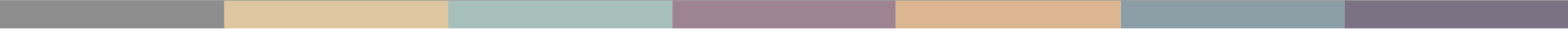 b;d fyd|hs" idorfhka kej; ms<s.kakjdæ

ó<`. ieish(
wmf.a mßj¾;k .uk
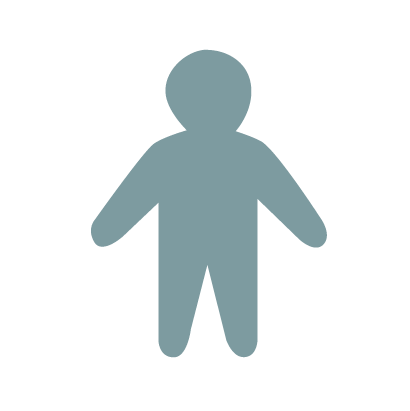